Jeopardy
Las palabras 
afirmativas 
y negativas
Vocab-
La comida
Verbos 
de zapato
(e – i)
Vocab-
Las compras
Complementos
 indirectos
$100
$100
$100
$100
$100
$200
$200
$200
$200
$200
$300
$300
$300
$300
$300
$400
$400
$400
$400
$400
$500
$500
$500
$500
$500
Final Jeopardy
$100 Question from La comida
Necesito un tenedor y un ______
para comer un bistec.
Inicio
$100 Answer from La comida
Necesito un tenedor y un cuchillo
para comer el bistec.
Inicio
$200 Question from La comida
Para hacer una ensalada necesito
__________, ____________ y 
_______________.
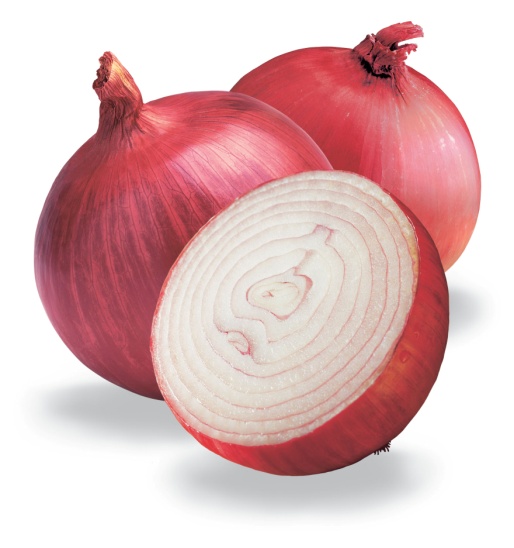 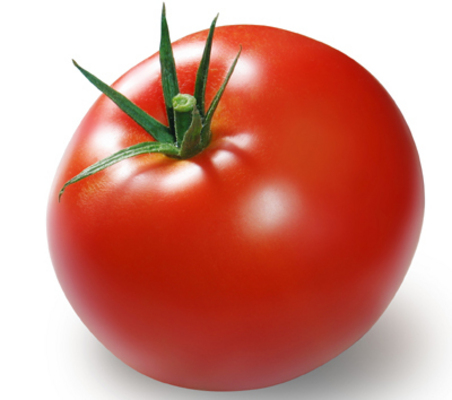 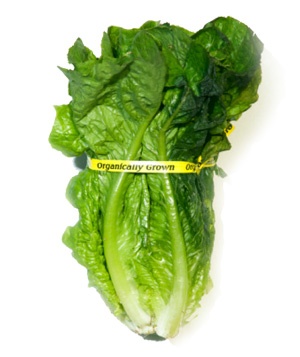 Inicio
$200 Answer from La comida
Para hacer una ensalada necesito
lechuga, tomate y cebolla.
Inicio
$300 Question from La comida
En el cine la Señora Melchiorre 
le gusta poner ____________
en sus palomitas.
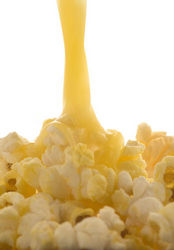 Inicio
$300 Answer from La comida
En el cine la Señora Melchiorre 
le gusta poner la mantequilla
en sus palomitas.
Inicio
$400 Question from La comida
Michelle es la mesera.
Los Señores Ortiga son los __________.
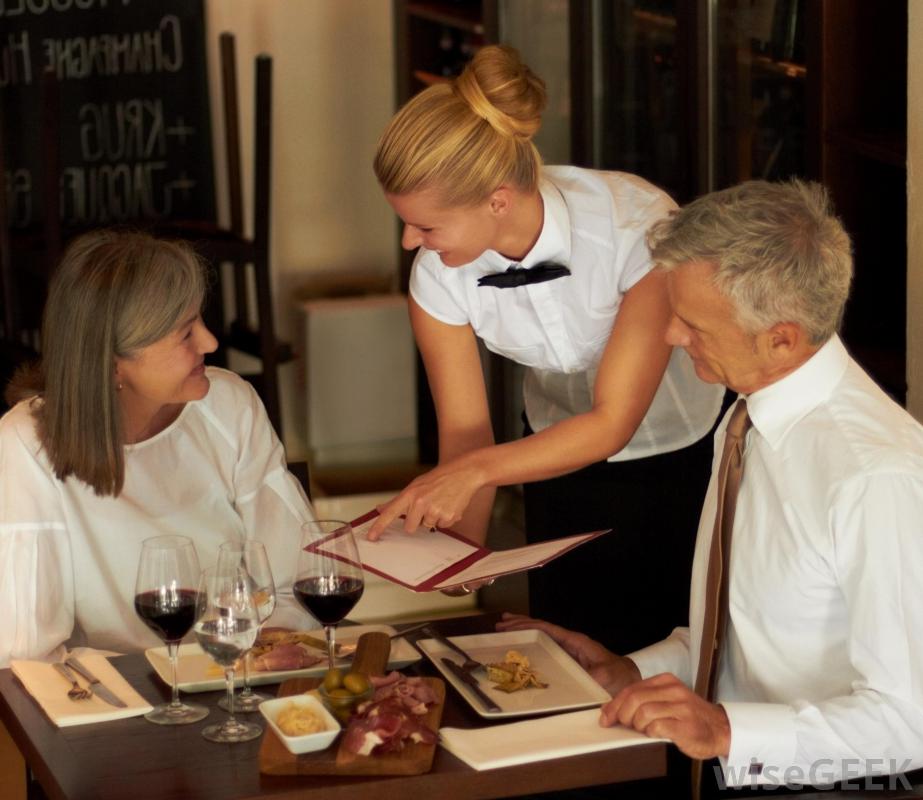 Inicio
$400 Answer from La comida
Michelle es la mesera.
Los Señores Ortiga son los clientes.
Inicio
$500 Question from La comida
El mesero: 	¿Listos para _______?
Natalia:		Sí, me gustaría el pollo.
Jorge:		Quisiera el bistec asado.
Inicio
$500 Answer from La comida
El mesero: 	¿Listos para pedir?
Natalia:		Sí, me gustaría el pollo.
Jorge:		Quisiera el bistec asado.
Inicio
$100 Question from "Las compras"
Carlos le compra _______ a Susi.
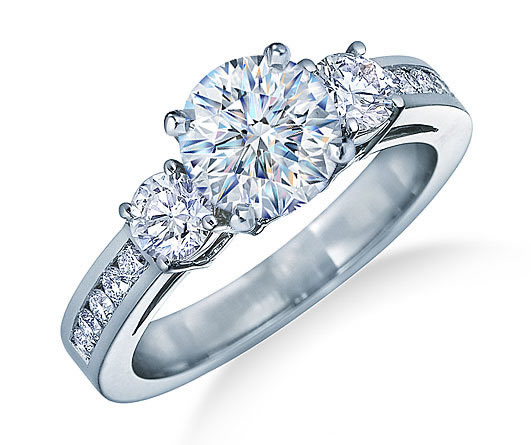 Inicio
$100 Answer from "Las compras"
Carlos le compra el anillo a Susi.
Inicio
$200 Question from "Las compras"
La pulsera es de __________ (gold).
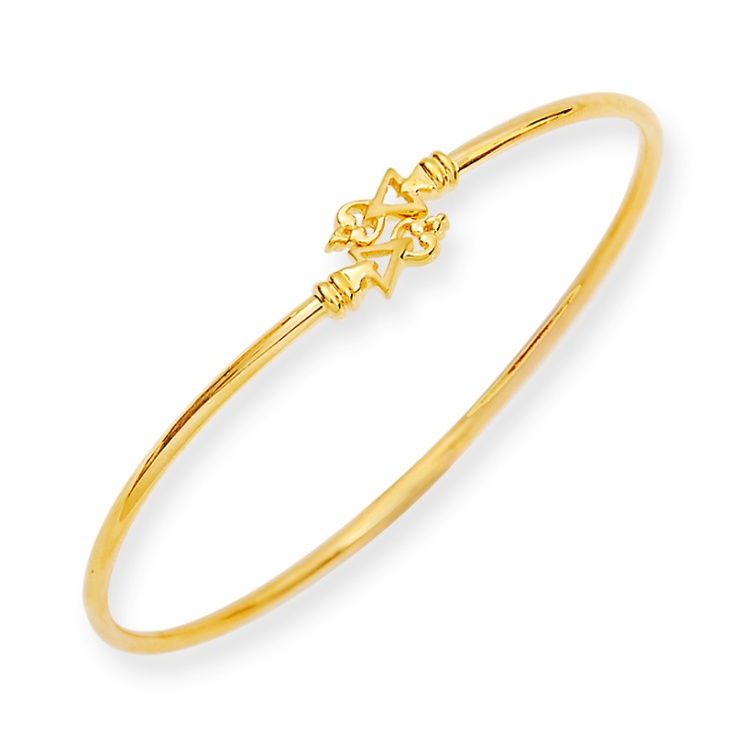 Inicio
$200 Answer from "Las compras"
La pulsera es de oro.
Inicio
$300 Question from "Las compras"
Mis pantalones no me quedan (don’t fit).
Necesito un _______________.
Inicio
$300 Answer from "Las compras"
Mis pantalones no me quedan (don’t fit).
Necesito un cinturón.
Inicio
$400 Question from "Las compras"
El vendedor:	¿Puedes pagar en efectivo?
Miguel:		 ¿Prefiero pagar con________.
Inicio
$400 Answer from "Las compras"
El vendedor:	¿Quieres pagar en efectivo?
Miguel:		 ¿Prefiero pagar con una tarjeta
			de crédito.
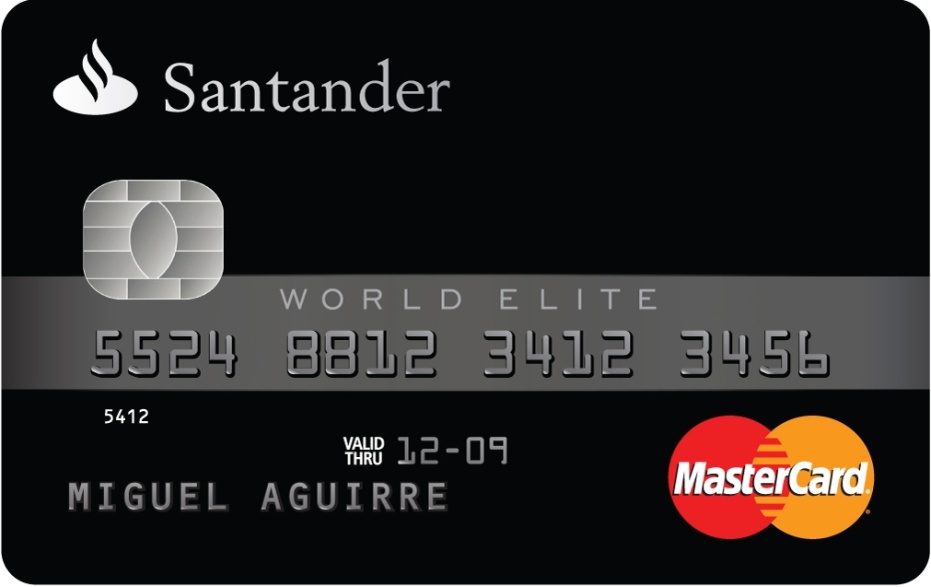 Inicio
$500 Question from "Las compras"
Es el cumpleaños de mi hermana. Tengo
que comprarle _____________.
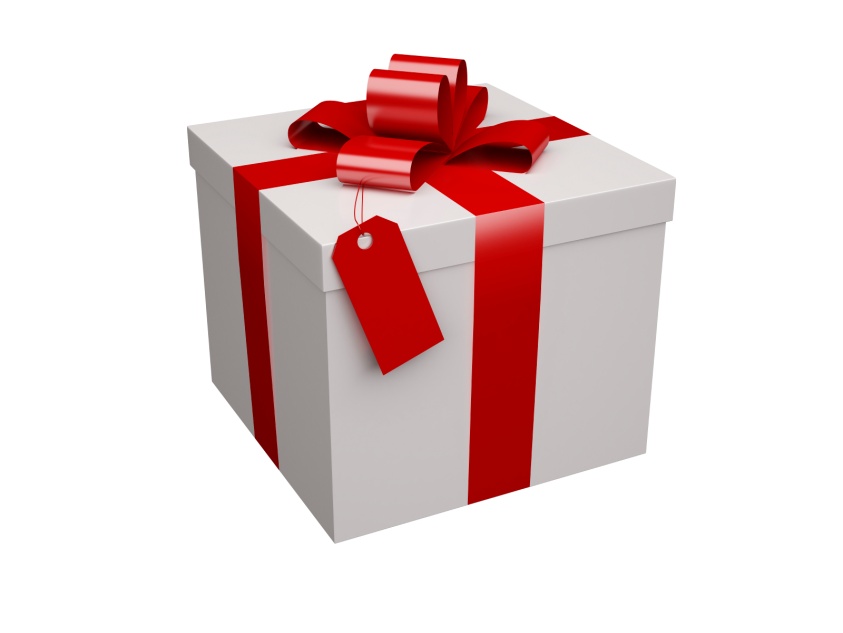 Inicio
$500 Answer from "Las compras"
Es el cumpleaños de mi hermana. Tengo
que comprarle un regalo.
Inicio
$100 Question from "Verbos de zapato"
¿Cómo se dice “to serve” en español?
Inicio
$100 Answer from "Verbos de zapato"
servir
Inicio
$200 Question from "Verbos de zapato"
De postre mis abuelos __________ (pedir) 
helado y café.
Inicio
$200 Answer from "Verbos de zapato"
De postre mis abuelos piden 
helado y café.
Inicio
$300 Question from "Verbos de zapato"
Vosotros ___________ (pedir) la 
especialidad de la casa.
Inicio
$300 Answer from "Verbos de zapato"
Vosotros pedís (pedir) la 
especialidad de la casa.
Inicio
$400 Question from "Verbos de zapato"
Los verbos de zapato NO cambian
en la formas de _________ ni _________.
Inicio
$400 Answer from "Verbos de zapato"
Los verbos de zapato NO cambian
en la formas de nosotros ni vosotros.
Inicio
$500 Question from "Verbos de zapato"
¿Cuánto _________ (cost)
el jugo de naranja?
Inicio
$500 Answer from "Verbos de zapato"
¿Cuánto cuesta
el jugo de naranja?
Inicio
$100 Question from "Complementos indirectos"
Los complementos indirectos contestan
la pregunta “¿___ / ____ quién?
Inicio
$100 Answer from "Complementos indirectos"
Los complementos indirectos contestan
la pregunta “¿_a_ / _para_ quién?
Inicio
$200 Question from "Complementos indirectos"
Los seis pronombres de complemento
indirecto son:

Me
_____
_____
_____
Os
_____
Inicio
$200 Answer from "Complementos indirectos"
Los seis pronombres de complemento
indirecto son:

Me
Te
Le
Nos
Os
Les
Inicio
$300 Question from "Complementos indirectos"
Tú ____ compras los zapatos a mí.
Inicio
$300 Answer from "Complementos indirectos"
Tú _me_ compras los zapatos a mí.
Inicio
$400 Question from "Complementos indirectos"
Nosotros ____ servimos el chocolate a
vosotros.
Inicio
$400 Answer from "Complementos indirectos"
Nosotros os servimos el chocolate a
vosotros.
Inicio
$500 Question from "Complementos indirectos"
Escribe esta frase en español:

Oprah buys a car for us.
Inicio
$500 Answer from "Complementos indirectos"
Oprah nos compra un carro.
Inicio
$100 Question from "Las palabras afirmativas y negativas"
Escribe el opuesto:

siempre
Inicio
$100 Answer from "Las palabras afirmativas y negativas"
nunca
Inicio
$200 Question from "Las palabras afirmativas y negativas"
Completa la frase:

¿Hay alguien aquí que se llame “Shirley?”
No, no hay _______ aquí que se llame Shirley.
Inicio
$200 Answer from "Las palabras afirmativas y negativas"
No, no hay nadie aquí que se llame Shirley.
Inicio
$300 Question from "Las palabras afirmativas y negativas"
A mí me gusta la pizza.

A mí _______________.
Inicio
$300 Answer from "Las palabras afirmativas y negativas"
A mí me gusta la pizza.

A mí también.
Inicio
$400 Question from "Las palabras afirmativas y negativas"
Corrige la frase:

Carlos no quiere ninguno postre.
Inicio
$400 Answer from "Las palabras afirmativas y negativas"
Carlos no quiere ningún postre
Inicio
$500 Question from "Las palabras afirmativas y negativas"
Escribe la frase en español:

I don’t want nothing (anything).
Inicio
$500 Answer from "Las palabras afirmativas y negativas"
Yo no quiero nada.
Inicio
Final Jeopardy
Completa el párrafo:

Mesero:	Buenas tardes, señor. Aquí tiene _____.
Ángel:	Gracias. Me ayuda a _______?
Mesero:	Recomiendo las _________ de carne. Son
		muy ricas.
Ángel:	Está bien, entonces. Usted__________ las 
		enchiladas de carne y arroz también.
Inicio
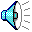 Final Jeopardy Answer
Completa el párrafo:

Mesero:	Buenas tardes, señor. Aquí tiene los menús.
Ángel:	Gracias. Me ayuda a pedir?
Mesero:	Recomiendo las enchiladas de carne. Son
		muy ricas.
Ángel:	Está bien, entonces. Usted quiere las 
		enchiladas de carne y arroz también.
Inicio